Классификация химических реакций
Цель урока
Изучить классификации химических реакций по различным признакам
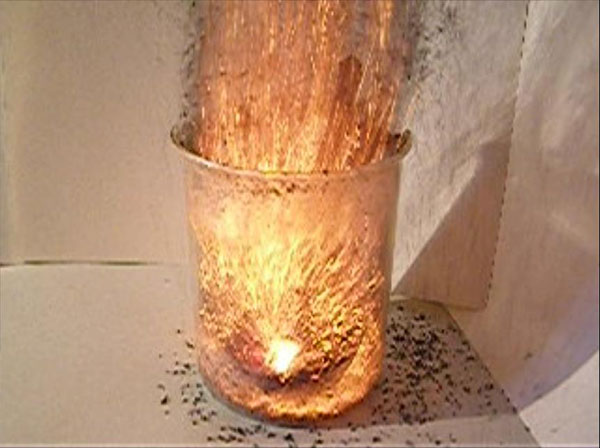 План
I. Химические реакции 
1) По числу и составу веществ
2) По изменению с.о.
3) По тепловому эффекту
4) По фазовому составу
5) По использованию катализатора
6) По обратимости

II. Закрепление

III. Домашнее задание
Химические реакции
это явления, в ходе которых одни вещества превращаются в другие.
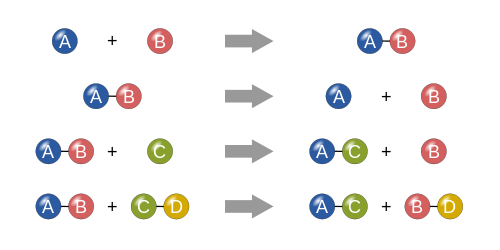 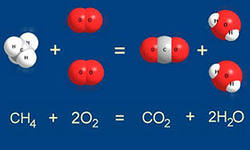 По числу и составу веществ
а) реакции соединения
S + O2 → SO2
б) реакции разложения
2KNO3 → 2 KNO2+ O2↑
в) реакции замещения
СuSO4 + Fe= FeSO4 + Cu↓
г) реакции обмена
Na2CO3 + 2HCl = 2NaCl + H2O + CO2↑
По изменению с.о.
а) ОВР
3Fe + 2O2 = Fe3O4  

б) не ОВР
CuO + 2HCl = CuCl2 + H2O
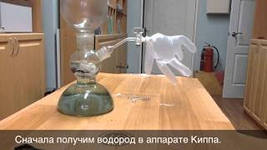 По тепловому эффекту
а) экзотермические
C + O2 = CO2 + Q

б) эндотермические
2KMnO4 = MnO2 + K2MnO4 + O2↑ - Q
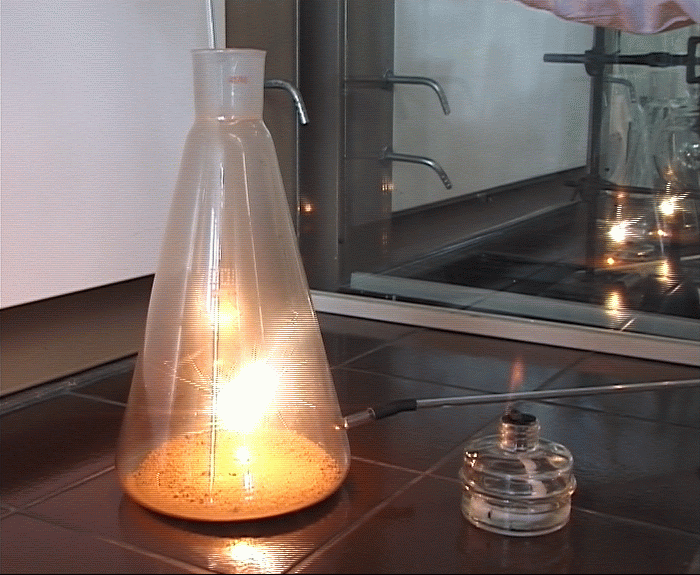 По фазовому составу
а) гомогенные
2Al (тв)+ 3S(тв) = Al2S3(тв)


б) гетерогенные
СuSO4(р-р) + Fe(тв.)= FeSO4 (р-р)+ Cu(тв.)↓
По использованию катализатора
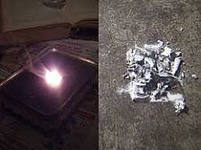 а) каталитические 
             Н2SO4
C2H5OH → C2H4↑ + H2O


б) некаталитические
2Mg + O2 = 2MgO
По обратимости
а) обратимые
N2 + 3H2 <=> 2NH3 + Q

б) необратимые
это все реакции обмена (условия):
выделяется ↑, 
выпадает ↓, 
образуется слабый электролит.
Закрепление
Задание: Охарактеризуйте химическое уравнение по признакам классификации.
      2MgO = 2Mg + O2↑ - Q 
Ответы:
Р. разложения
ОВР
Эндотермическая
Гетерогенная
Некаталитическая
Не обратимая
Домашнее задание
§13-14, конспект урока, подготовиться к с.р.
Охарактеризовать следующую реакцию по плану
              Pt
N2 + H2 ↔ NH3↑ + Q
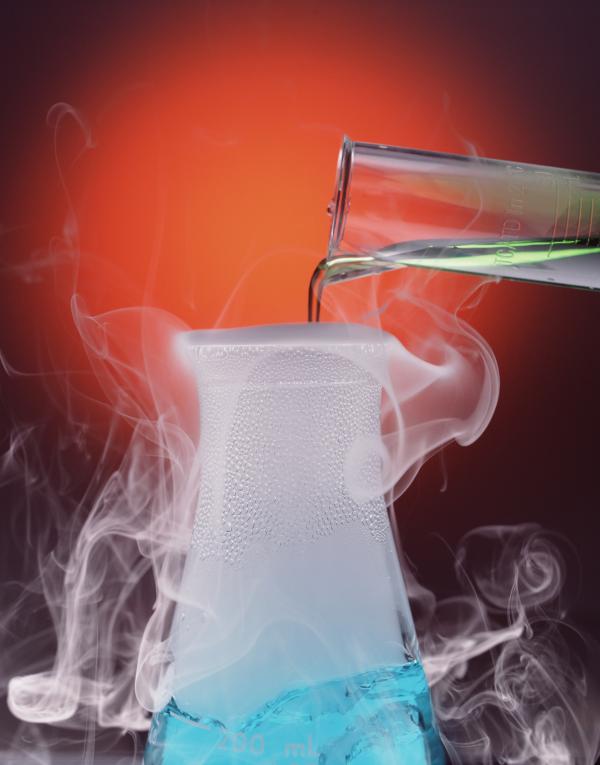